Family Life in Venezuela
Lifestyle
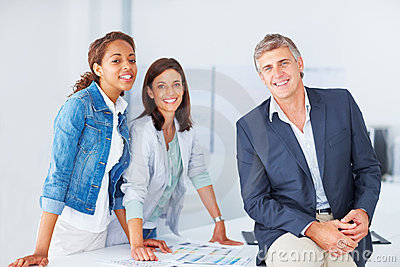 What do they do during the day?
School
Work
Hang out with friends
Eat dinner around 8pm
Go to bed usually between 12am and 1 am
Wake up around 7am
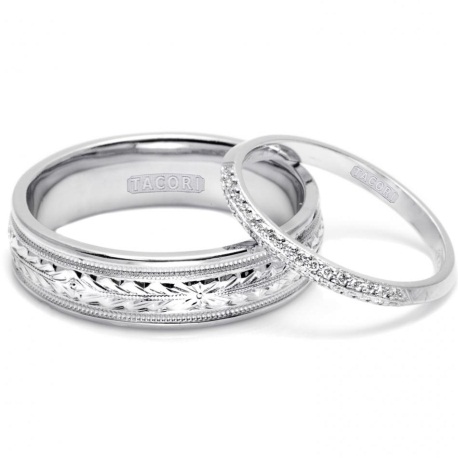 Marriage
Man and woman
The man has to be at least 16 years old
The woman has to be at least 14 years old
They both have to want to be married to each other
You can not marry a relative or ancestor
A judge can approve exceptions
Housing
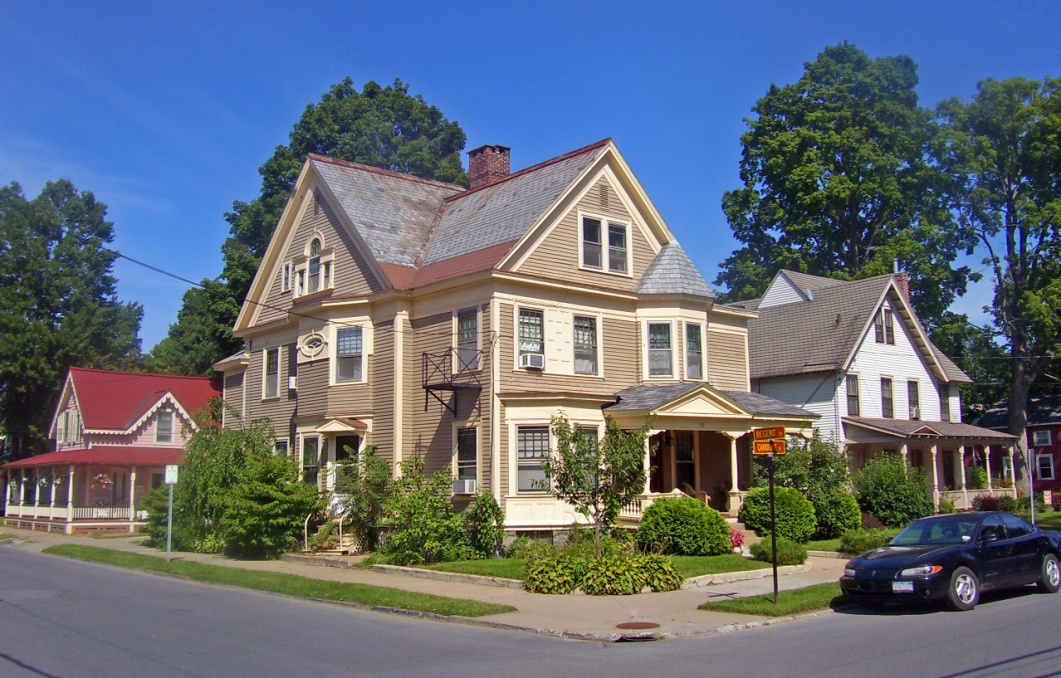 Traditional houses are made from mud and straw called bahareque
Modern houses are made from wood
Live in nuclear families- average of 5
Extended family lives close by
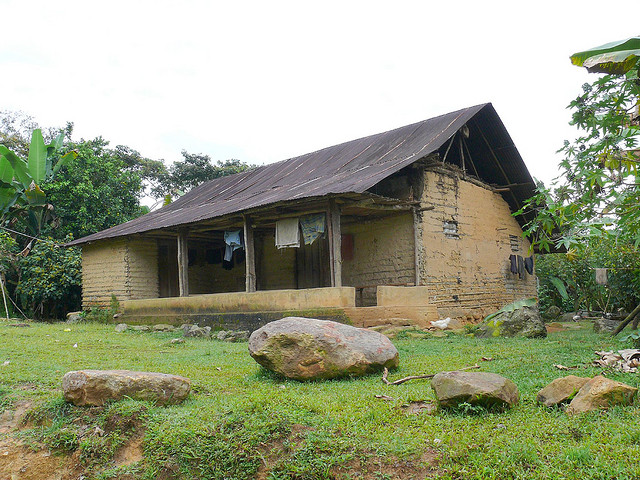 Shortfall of a million homes
Government plans to build 1,700 apartments
They plan to build on abandoned land
They plan to build 2 million homes between 2011 and 2017
http://www.youtube.com/watch?v=FUh9yS0MA_k
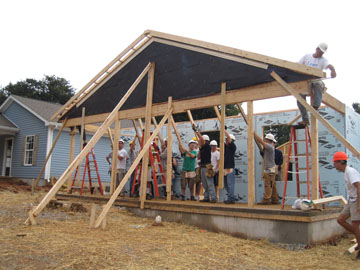 Poverty and population
½ of population is living in poverty
Poverty is increasing
In the past, they wanted to evict all poor urban settlers
Venezuelans are experiencing rapid population growth
Population in Venezuela
Vocabulary
Bahareque- mixture of mud and straw
Pobreza- poverty
Pobladores urbanos- urban settlers
Población- population
Health and Medicine
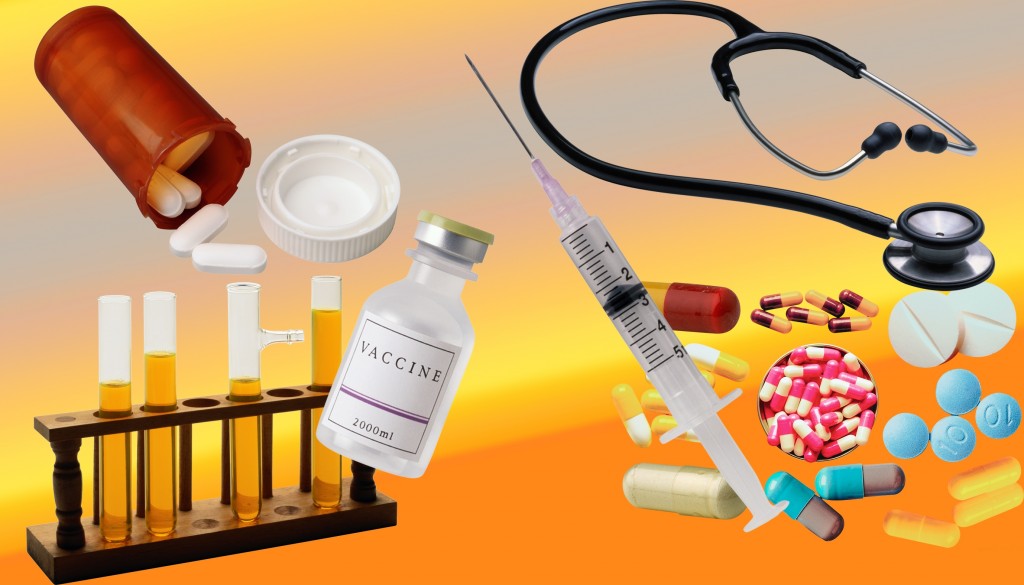 Free universal health care system
Lack of sanitation
Water is not safe to drink
Fruits and vegetables are not safe without treatment
Food at room temperature can often be dangerous
You should pack a personal medical kit for yourself when you travel
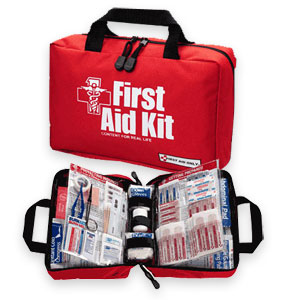 Problem with teen pregnancy
17% of children suffer malnutrition
Average life span is 60 years old
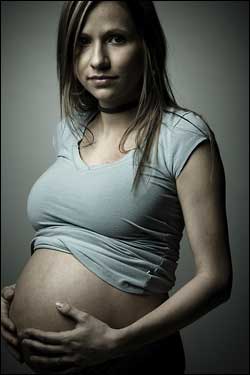 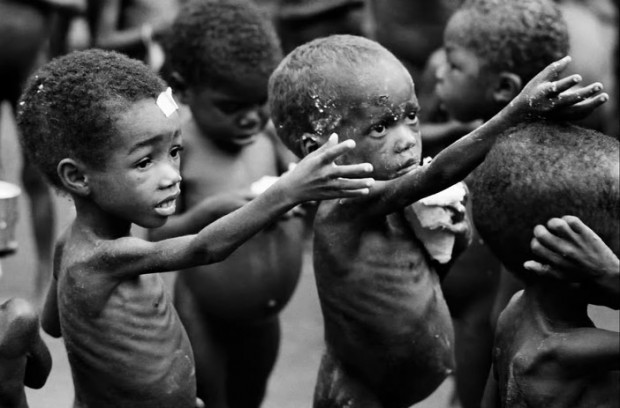 Diseases and Vaccines
Typhoid, Hepatitis A,B, and D, and Yellow Fever
Tetanus-diphtheria, mumps, polio, and varicella immunizations are required to travel to Venezuela
Hepatitis vaccines are recommended for tourists in Venzuela
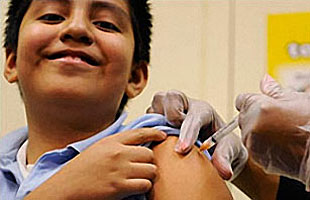 Vocabulary
Botiquín- medical kit
Vacunas- vaccines
Riesgo- risk
Income
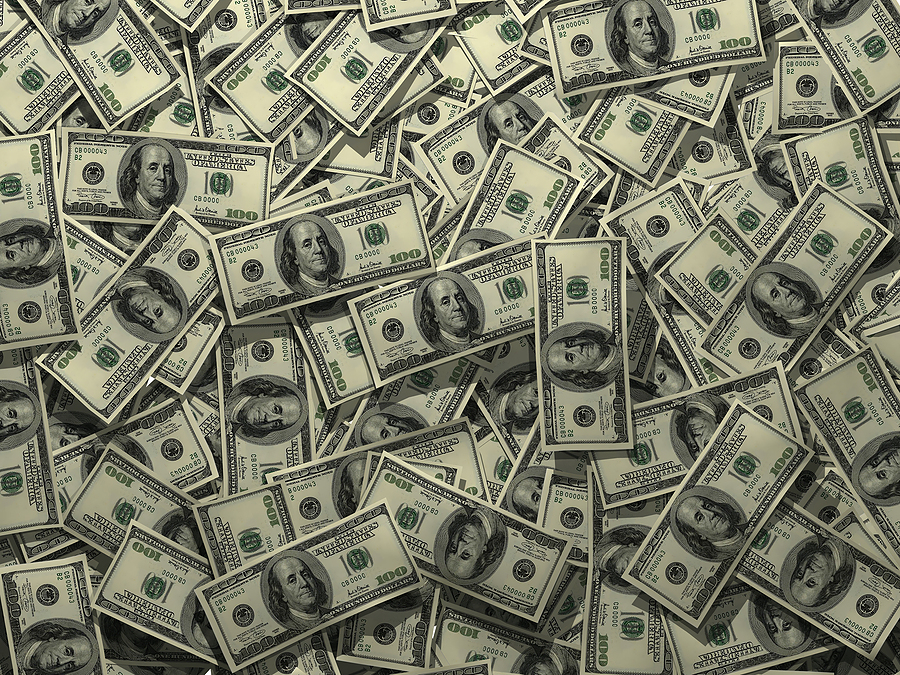 Trading
Important to Venezuelans
Exports mostly oil and petroleum
¾ of export earnings
United States is an important trading partner
They import auto parts, medical instruments, and organic chemicals from the United States
The wealthy Venezuelans mainly got their money from oil in the 1980’s
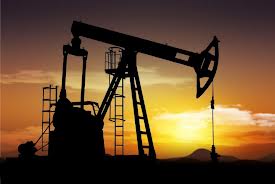 Economic downturn
Between 1950’s and 1980’s
Everybody was enjoying the wealth 
The oil prices ended up collapsing
Venezuelans suffered a bank crisis
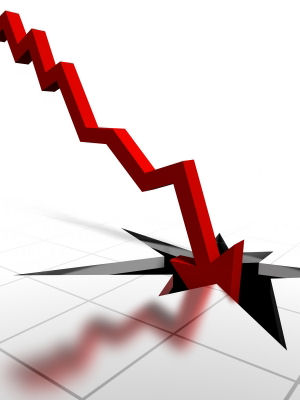 Vocabulary
Petróleo- petroleum
Ingresos- income
Comercio- trade
Citations
http://www.flickr.com/photos/jlcrucif/1794584563/
http://en.wikipedia.org/wiki/File:Houses_at_Regent_and_Caroline_streets,_Saratoga_Springs,_NY.jpg
http://www.fpif.org/articles/the_great_oil_swindle
http://www.dreamstime.com/royalty-free-stock-photos-team-happy-business-people-working-together-image8814598
http://www.embavenez-uk.org/pdf/fs_housing_in_venezuela.pdf.
http://www.everyculture.com/To-Z/Venezuela.html
http://answers.yahoo.com/question/index?qid=20070130155514AAaOUxW
http://wiki.answers.com/Q/What_are_Houses_in_Venezuela_like.
 http://www.youtube.com/watch?v=FUh9yS0MA_k
Citations
http://arabiangazette.com/billion-children-risk-malnutrition-report/
http://pregnantoncampus.studentsforlife.org/2012/09/07/report-schools-lack-programs-for-pregnant-students/
http://en.wikipedia.org/wiki/Economy_of_Venezuela#1922_-_1964
http://statinfo.biz/HTML/M435F1532A64L2.aspx
http://en.wikipedia.org/wiki/Venezuela
livemocha.com - Jorge ”OliCaRS“, Berliz Pava
http://www.britannica.com/EBchecked/topic/625197/Venezuela/32732/Cultural-life
http://www.embavenez-uk.org/pdf/fs_housing_in_venezuela.pdf
http://www.guide2.co.nz/money/news/home-loans/nz-building-consents-up-in-february/11/15342
http://l2lgroup.com/_blog/L2L_Group/post/The_Power_of_Strategy_in_an_Economic_Downturn/
http://www.thekooza.com/venezuela-denounces-obama-outrageous-remarks-on-chavez/
Citations
http://www.unesco.org/most/guic/guicvenmain.htm.
http://en.wikipedia.org/wiki/Economy_of_Venezuela#1922_-_1964.
http://www.state.gov/r/pa/ei/bgn/35766.htm
http://www.mdtravelhealth.com/destinations/samerica/venezuela.php.
http://ukinvenezuela.fco.gov.uk/en/help-for-british-nationals/living-in-venezuela/marriage-venezuela/
http://www.britannica.com/EBchecked/topic/625197/Venezuela/219050/Trade
http://en.wikipedia.org/wiki/History_of_the_Venezuelan_oil_industry.
http://weddingpic.info/expensive-diamond-wedding-rings-wallpaper/
http://www.utk.edu/tntoday/2009/10/21/tomba-habitat-house/